Alarm System
Jan. 2022

Kay Kasemir
Alarm Fields in EPICS Records
# bi, bo﻿
record(bi, "binary")
{
    # Alarm states
    field(ZSV,  "MINOR")
    field(OSV,  "MAJOR")

    # Display niceties
    field(ZNAM, "Marginal")
    field(ONAM, "Hopeless")
}

﻿record(mbbi, "states")
{
    # Alarm states
    field(TWSV, "MAJOR")

    # Display niceties
    field(ZRST, "Off")
    field(ONST, "On")
    field(TWST, "Overheated")
}
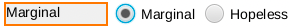 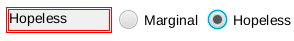 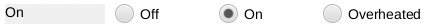 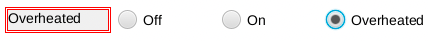 /ics/examples/20_alarms
Alarm Fields in EPICS Records
# ai, ao, calc, calcout, longin, longout, …﻿
record(ai, "analog")
{
    # Alarm limits
    field(HIHI, "100")
    field(HHSV, "MAJOR")

    field(HIGH, "80")
    field(HSV,  "MINOR")

    field(LOW,  "20")
    field(LSV,  "MINOR")

    field(LOLO, "0")
    field(LLSV, "MAJOR")

    # Alarm hysteresis
    field(HYST, "5")

    # Display niceties
    field(HOPR, "110")
    field(LOPR, "-10")
    field(EGU,  "Fathoms")
    field(PREC, "1")
}
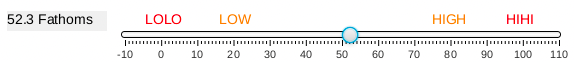 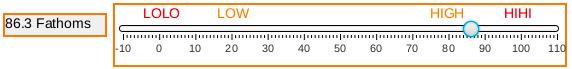 For historic reasons, need to set both
one or more alarm threshold
corresponding severity
/ics/examples/20_alarms
Alarm Fields in EPICS Records
Perfectly fine
Don’t even think about it
﻿record(ai, ”high_as_hihi")
{
    field(HIGH, ”100")
    field(HSV,  ”MAJOR")
}

﻿record(ai, ”odd_order")
{
    field(HIHI, ”100")
    field(HHSV, "MINOR")
    field(HIGH, "80")
    field(HSV,  ”MAJOR")
}
﻿record(ai, ”only_hihi")
{
    field(HIHI, ”100")
    field(HHSV, ”MAJOR")
}

﻿record(ai, ”only_high")
{
    field(HIGH, "80")
    field(HSV,  "MINOR")
}

﻿record(ai, ”only_low")
{
    field(LOW,  ”10")
    field(LSV,  "MINOR")
}
/ics/examples/20_alarms
EPICS PVs carry Values with Alarm Information
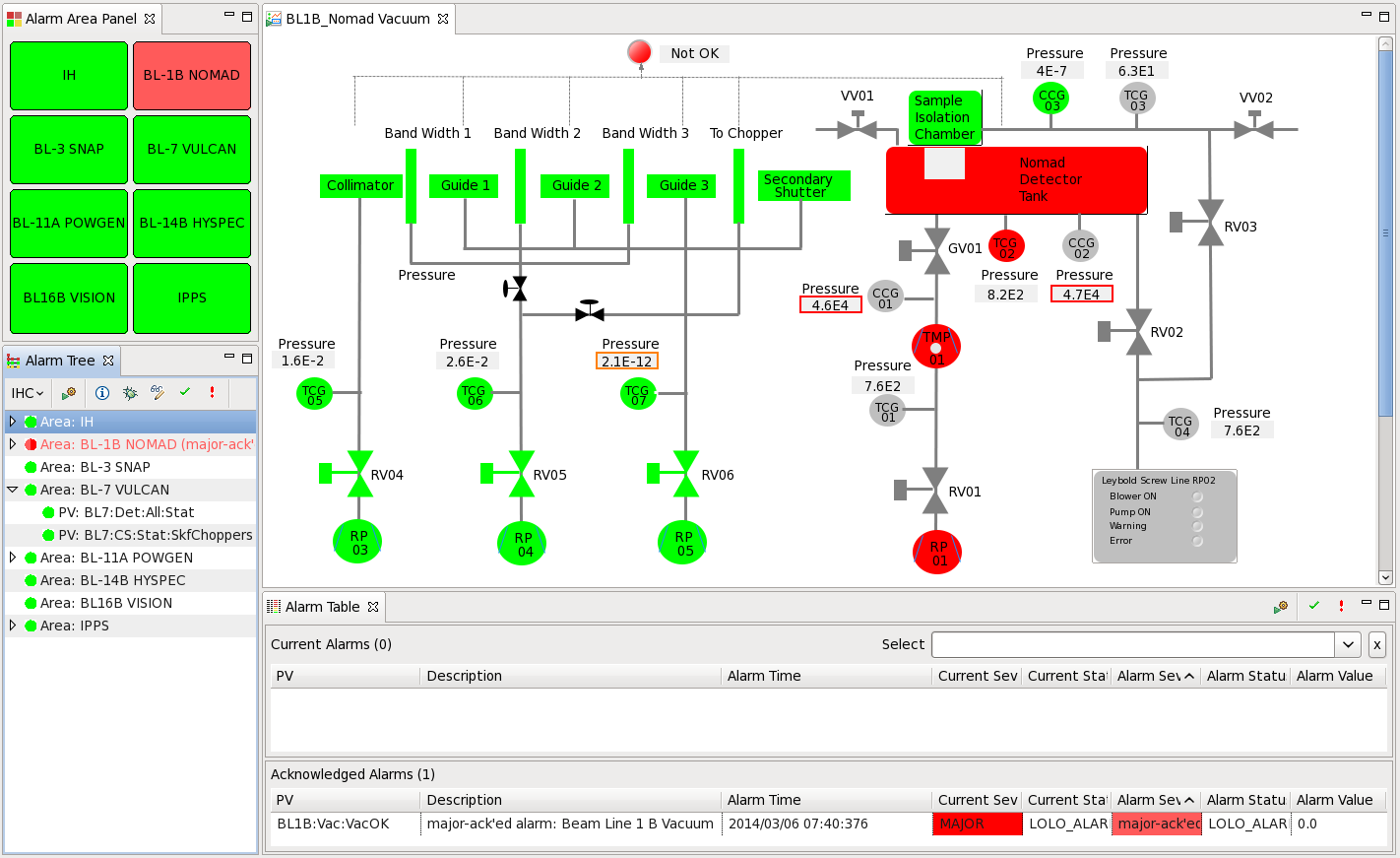 No alarm, MINOR, MAJOR
Analog records:LOLO, LOW, HIGH, HIHI limits
Binary records:0 or 1 state may alarm
Display Tools
Indicate alarm state via border

What if nobody is looking at the screen at the time?
IOC 1
IOC 2
PV
VAL:	20
HIHI: 	20
HHSV: 	MAJOR
PV
VAL:	10
HIGH: 	5
HSV: 	MINOR
Alarm System Idea
Alarm System

Indicate alarms
Detail: Which PV? When? What value?..
Guidance
Related Displays
Keep alarms untilacknowledged & cleared
“Check XYZ.
  Try opening ABC.
  Call Fred.”
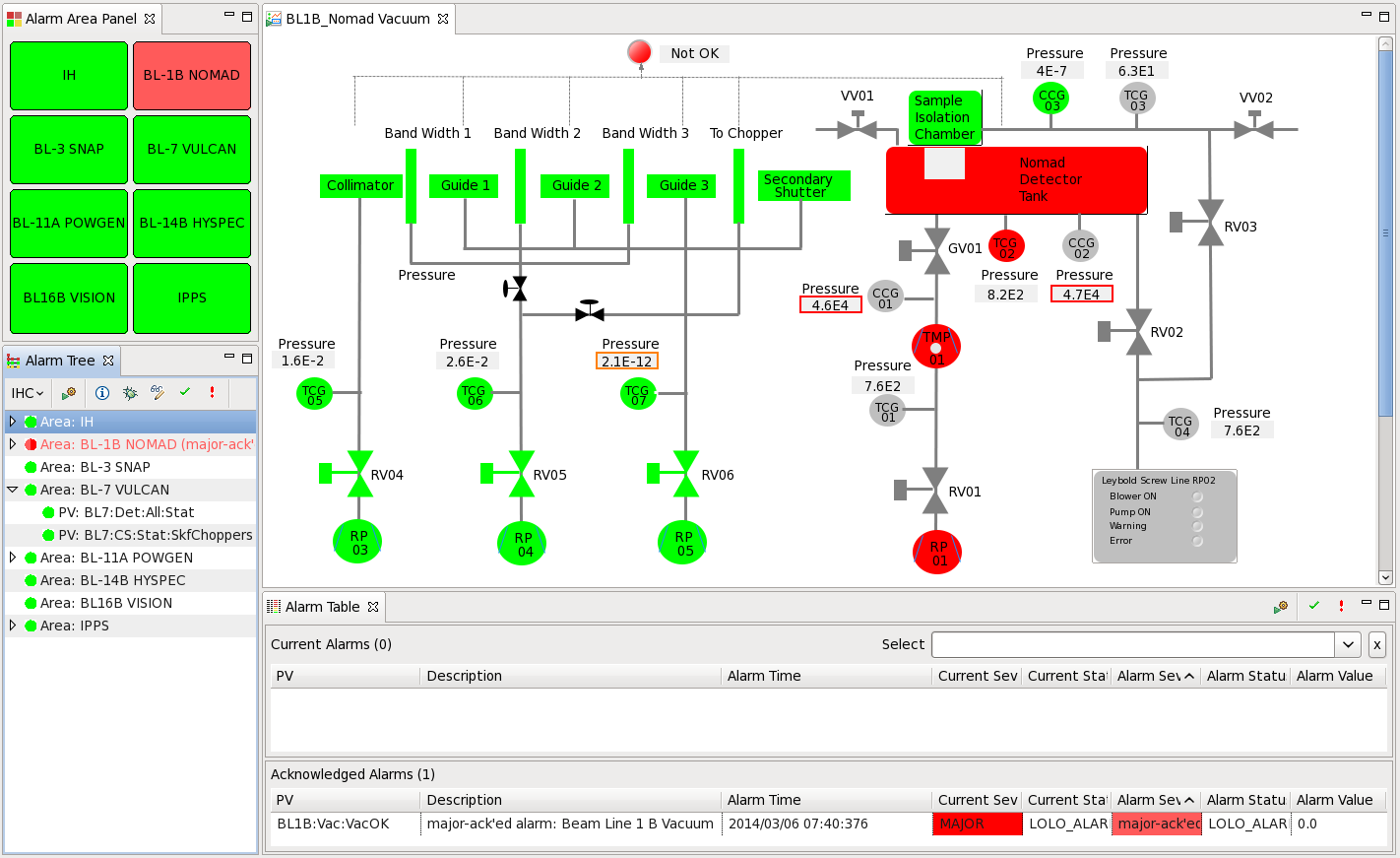 PV
VAL:	10
HIGH: 	5
HSV: 	MINOR
PV
VAL:	20
HIHI: 	20
HHSV: 	MAJOR
Basic Roles
System Expert
Provide useful alarm levels
Explain what to to when alarm happens
Control System Engineer
Configure alarm levels
Maybe create new alarm trigger PV
Create displays
Operations Expert
Add alarm trigger PV to alarm system,with guidance and links to displays
Operators
Handle alarms, helped by guidance
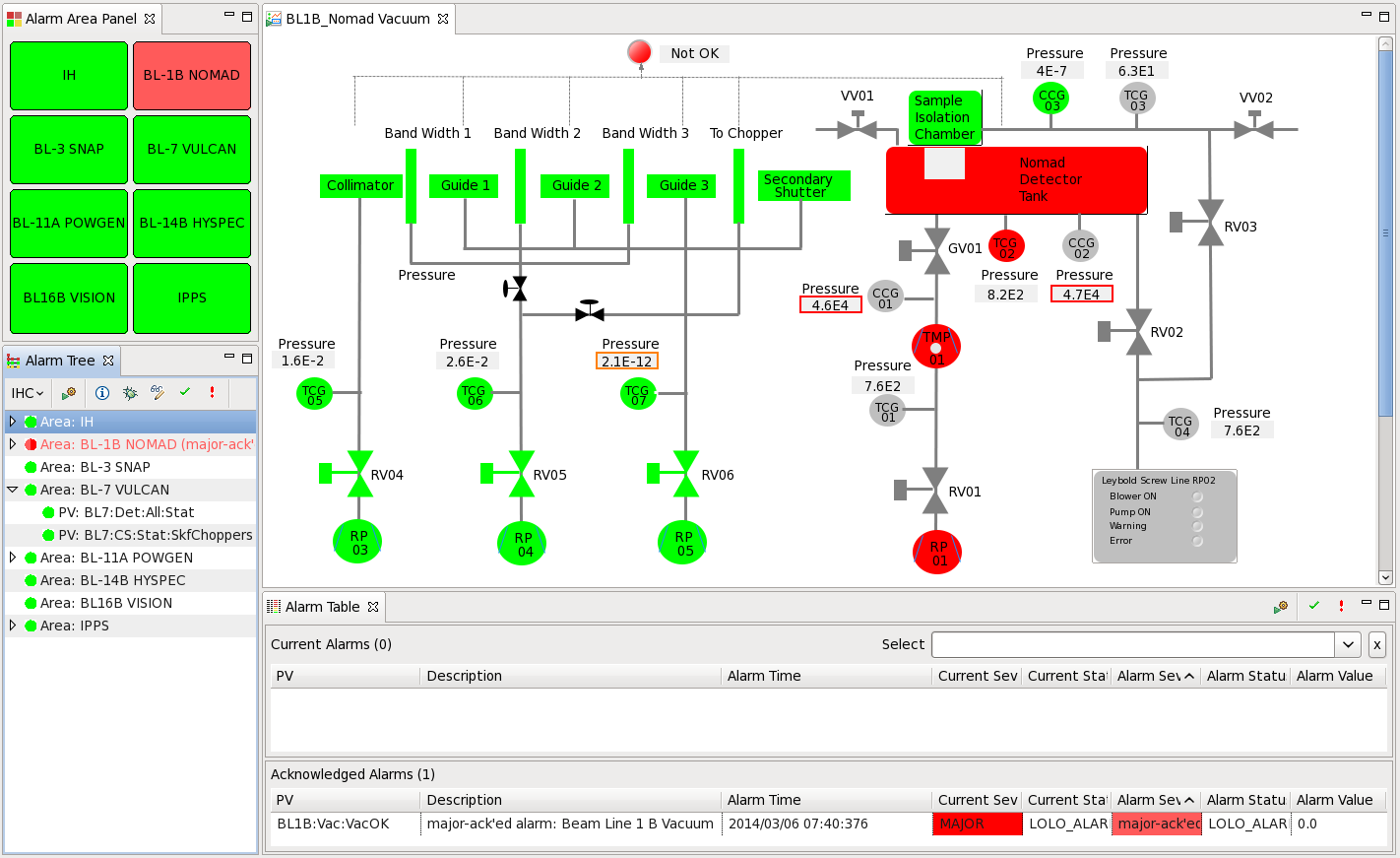 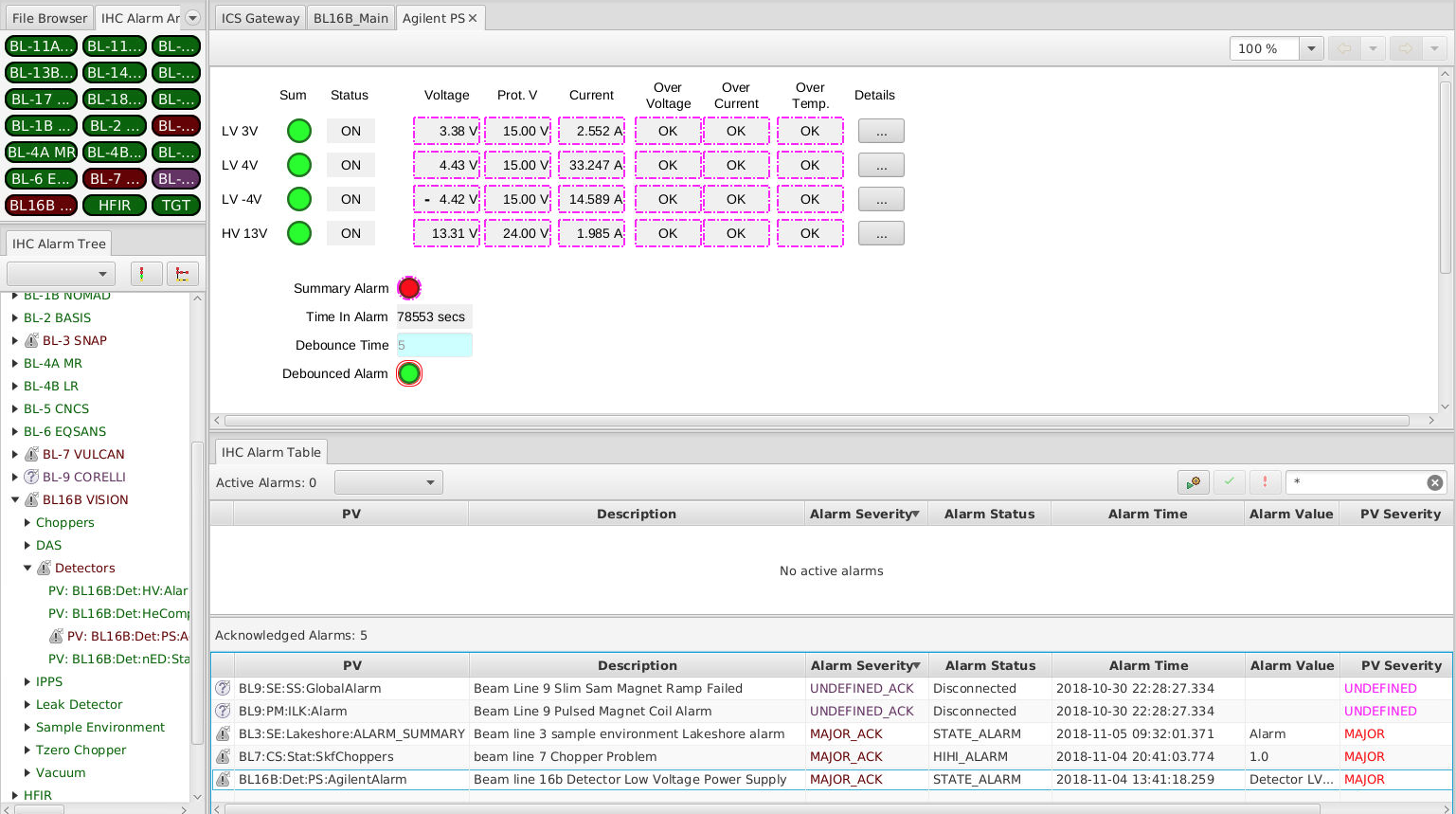 Implementation
CS-Studio Alarm UI
Apache Kafka

Alarm Configuration- Which PVs to monitor- Guidance- Display Links
Current State- Which PVs are in alarm?
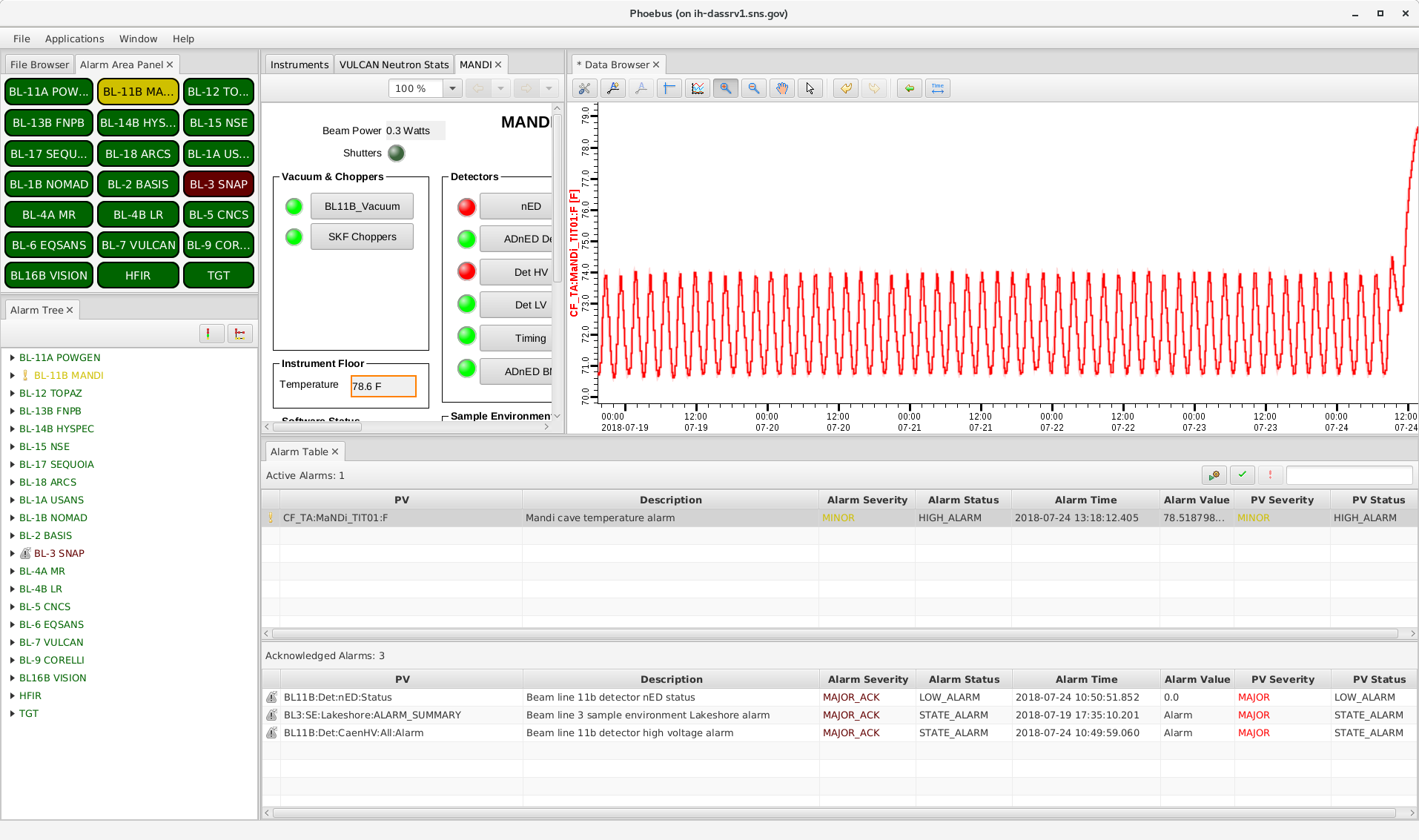 Alarm Server

Monitors PVs,updates current state
PV
PV
PV
For details of implementation, see CS-Studio Alarm System Based on Kafka, 
https://accelconf.web.cern.ch/icalepcs2019/papers/wesh2001.pdf
PV
Initial Setup
https://github.com/ControlSystemStudio/phoebus/blob/master/app/alarm
Install Kafka (typically as Linux service)
Check that “Accelerator” config existscd /ics/tools./list_topics.sh./monitor_topics.sh AcceleratorIf nothing shown:./create_alarm_topics.sh Accelerator
Start alarm server (typically also as Linux service)cd /ics/tools/alarm-server-*./alarm-server.sh
Configuration for ‘Fishtank’
Open CS-Studio Applications, Alarm, Alarm Tree
Right-click, Add Component
Node “Fishtank”
Add Guidance and Display link
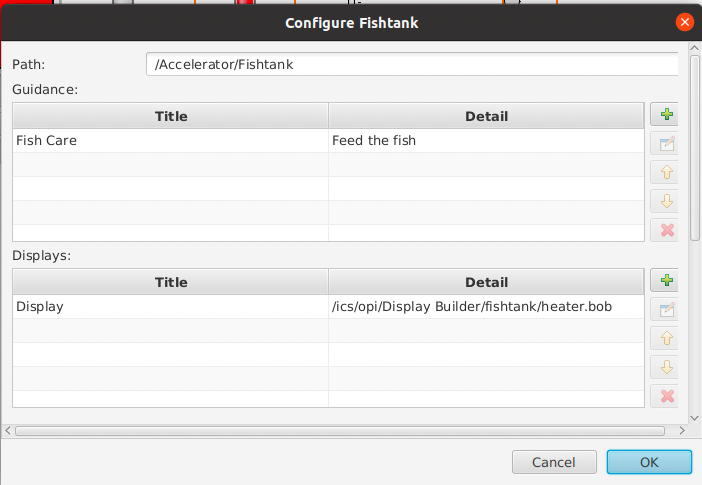 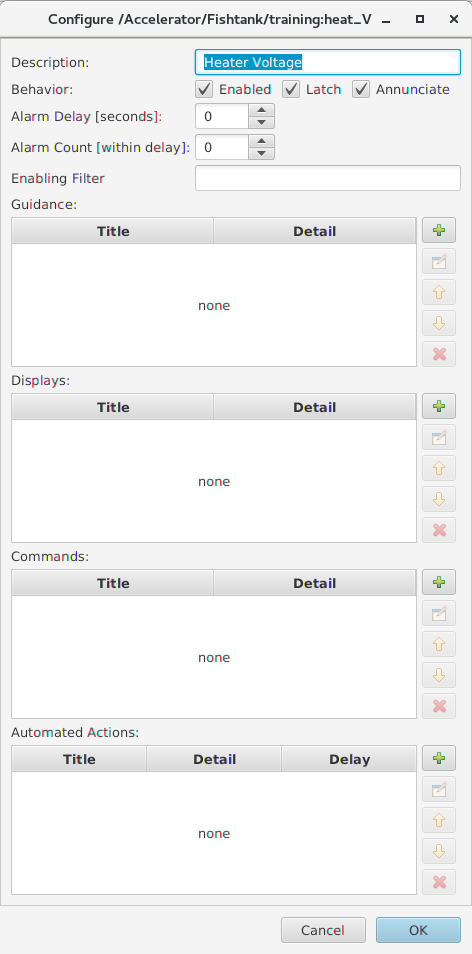 Configuration …
Right-click on new “Fishtank”, Add Component
PV “training:heat_V”
Description
Anything’s better than the PV name
Specific Guidance and Displays
Should have guidance. Otherwise, why is this an alarm?
Enabled? Latch? Annunciate?
Usually: Yes, otherwise: Why bother?
Delay?
Hack for noisy alarm trigger PVs
Automated Actions
mailto:fred@google.com
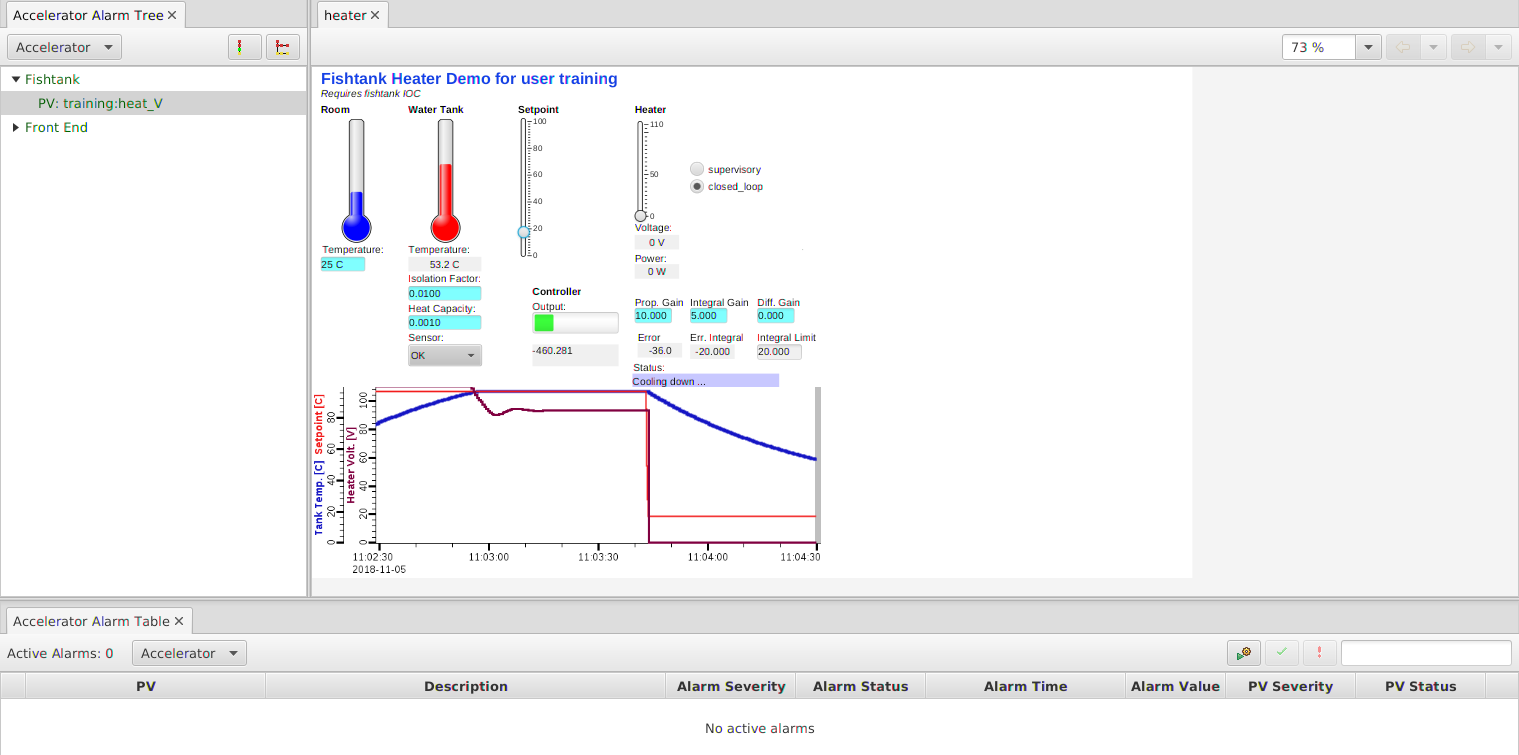 Example Alarm Workflow
Suggested “Alarm” layout:
Alarm Tree to the left,
Alarm Table at the bottom,
both “locked”
Cause an alarm
caput training:setpoint 60
Inspect Alarm
Watch as alarmis indicated
Open associateddisplay
Handle It
Acknowledge
Reduce setpoint
 Clear
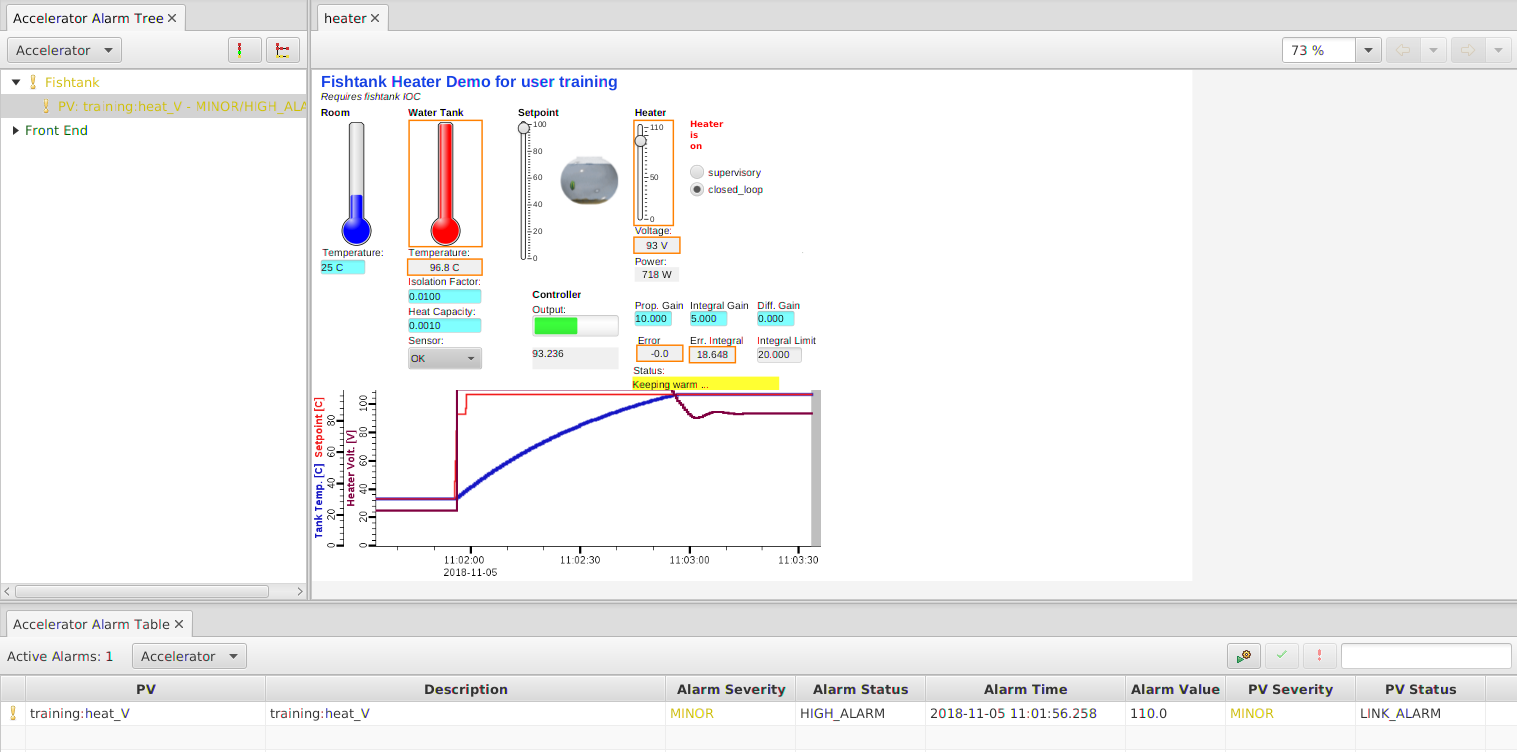 Alarm Tree
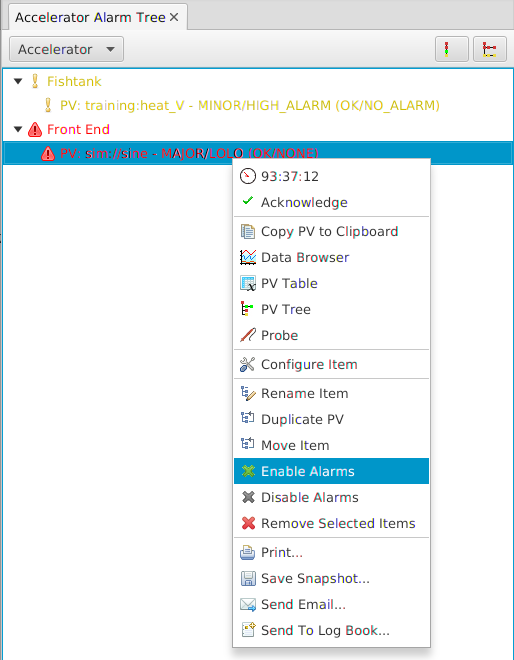 Primary configuration tool
Hierarchical
Guidance, Displays apply to sub-nodes

Operational useful to
Check if numerous alarms originate in the same area
Acknowledge or disable complete subtrees
Alarm Table
Primary operations tool
Ideally empty
View/sort/acknowledge alarms
Open guidance and displays
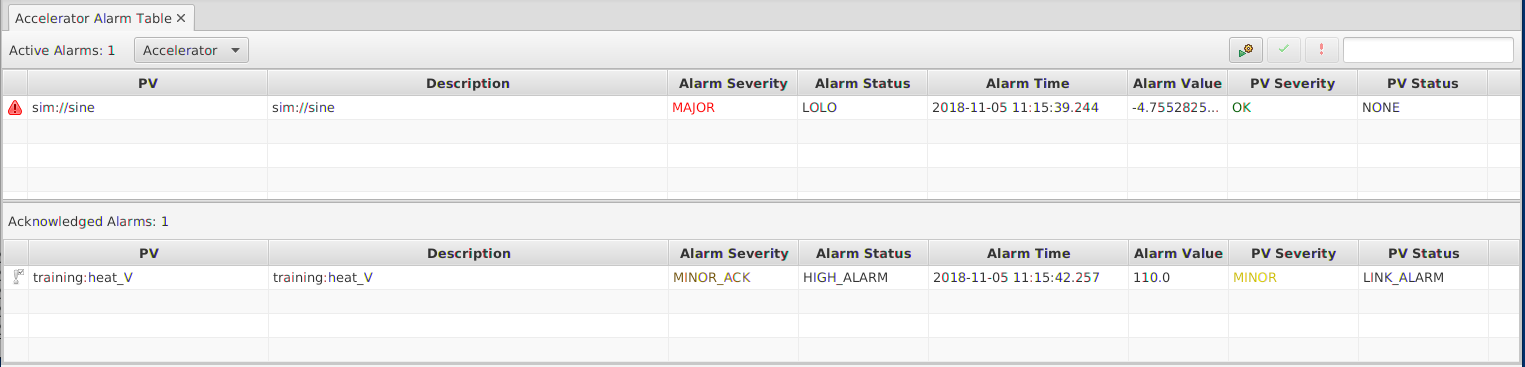 Alarm Area Panel
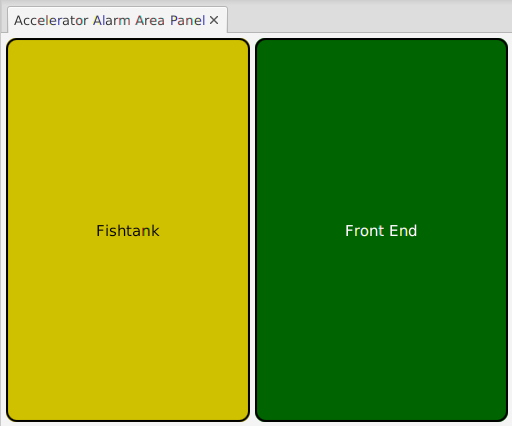 Useful for ‘Overview Displays’

Indicates‘across the room’:
   All OK?
Alarm Annunciator
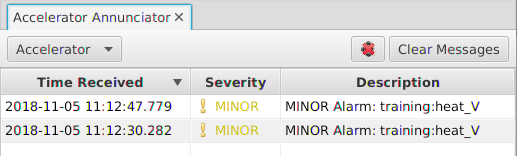 Annunciates the description of alarms

Basic “heads up” to check alarm table for details
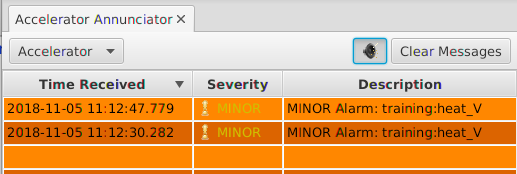 Alarm System
Alarm Server monitors PVs, tracks alarms
Alarm Tree to configure
PV?
Guidance?
Displays?
Alarm Table,Area Panel,Annunciatorto use
Acknowledge
Open Displays
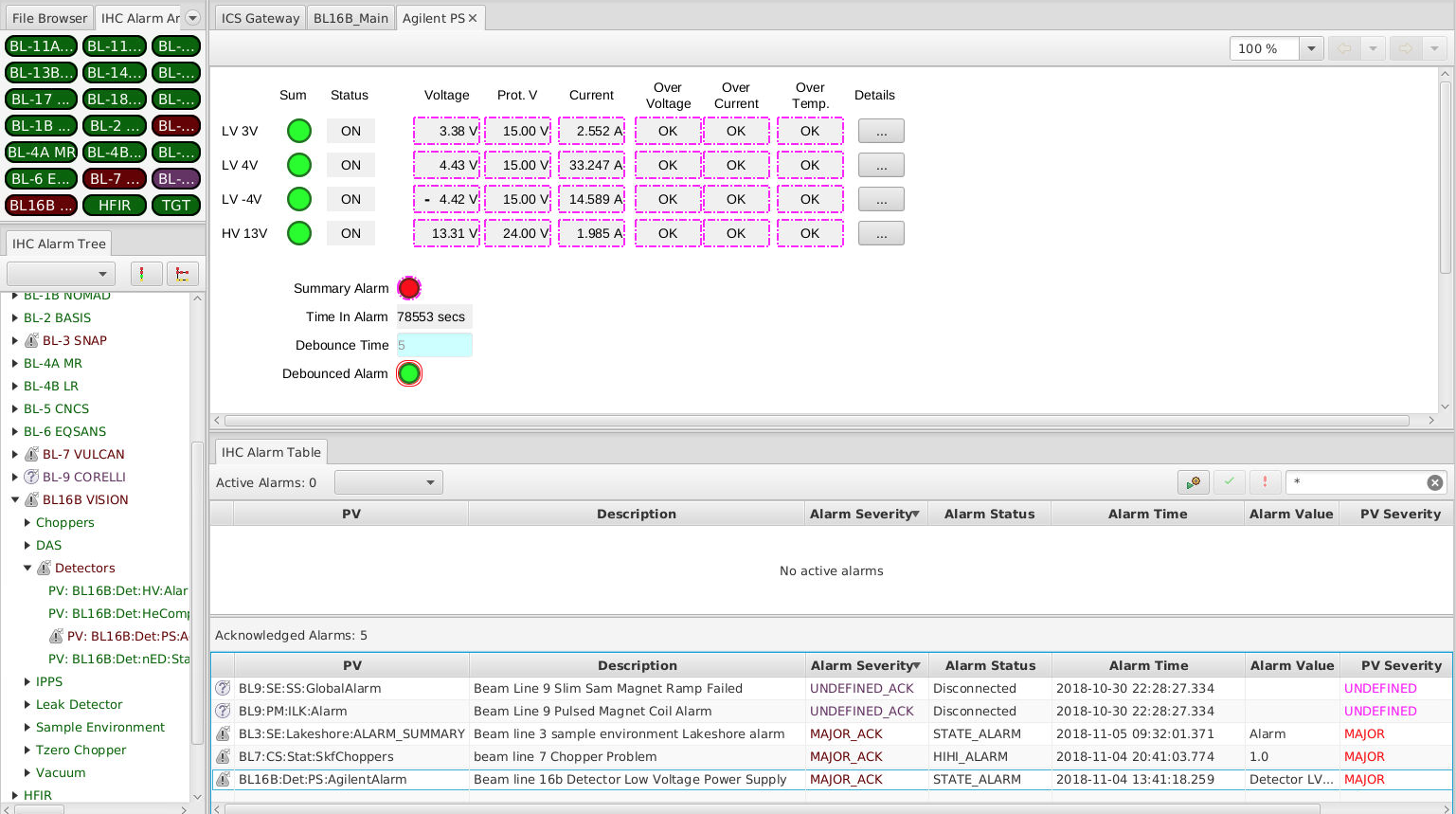 Suggested Layout with“locked” alarm panels